Муниципальное бюджетное дошкольное образовательное учреждение детский сад общеразвивающего вида с приоритетным осуществлением деятельности по художественно-эстетическому развитию детей №17 «Ромашка»
ПОРТФОЛИО
Воспитателя 
Касьяненко Ольга Анатольевна
«Почему я работаю в детском саду?»Я на смену иду, обо всем забывая,С головой окунусь в мир, где нет мне покоя.Знаю, ждут, налетят, едва с ног не сбивая,А в глазах столько счастья! Где возможно такое?Я учу их и с ними учусь каждый день.В страну знаний хотим открыть вместе двери.Не ложится на лица сомнения тень.Как мне верят они, кто еще так поверит?!Уверена, я не напрасно тружусь,Зовусь «воспитатель» и этим горжусь!Наверное – это вот и есть ответ –Ценнее нашего труда на свете нет!»
Информационная карта
Касьяненко Ольга Анатольевна
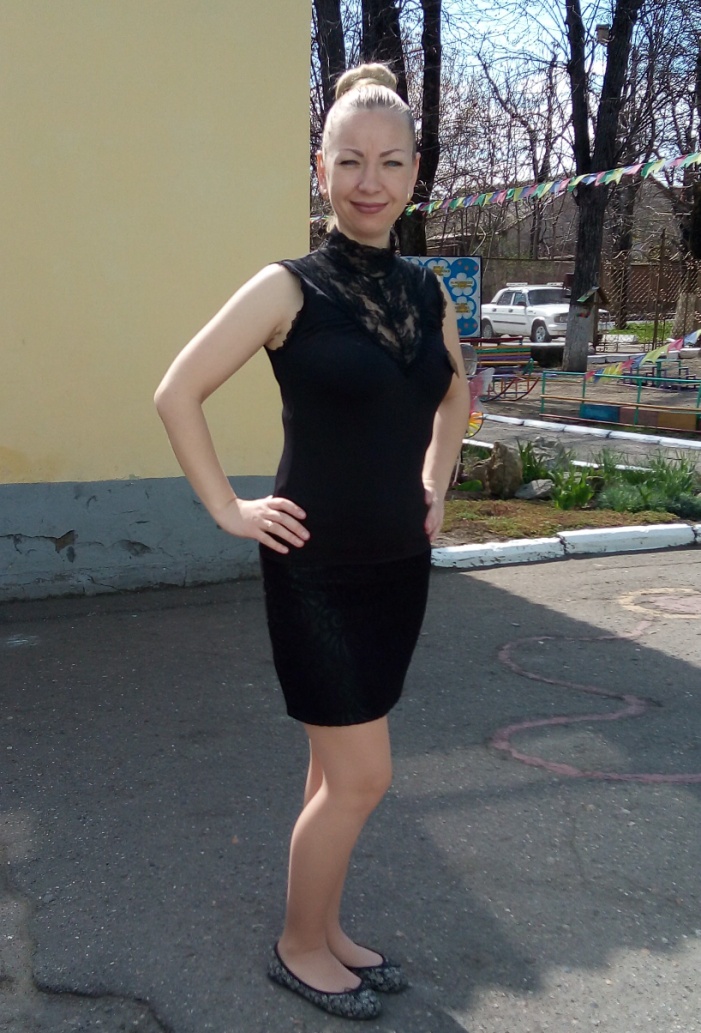 Мои дипломы
Данные о повышение квалификации
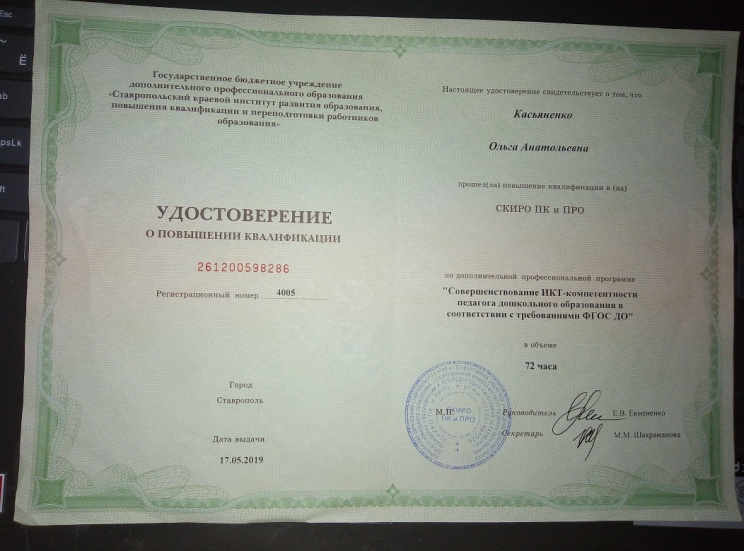 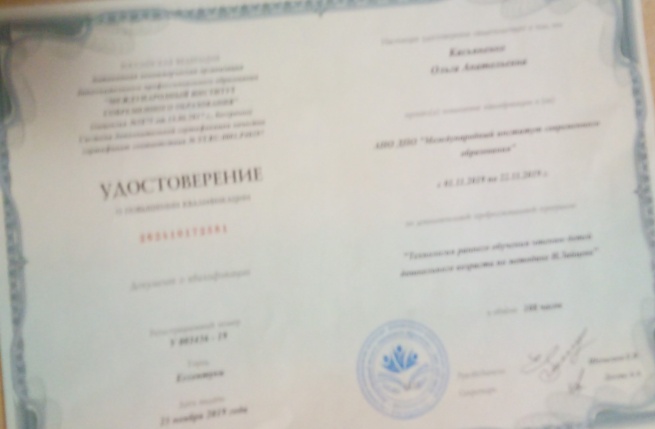 Сведения об аттестации
Поощрения и награды
Карта участия в работе городских методических объединений
Карта участия в методической работе ДОУ
Сведения о самообразовании
Карта участия в конкурсах
Карта участия воспитанников в конкурсах
Участие в инновационной деятельности
Применение ИКТ в образовательном процессе. 
Участие в экспериментальной площадке по обучению дошкольников финансовой грамотности.
Создание личного сайта в социальной сети работников образования 4portfolio.ru https://4portfolio.ru/user/streltsovaoa-mail-ru
Зарегистрирована личная веб-страница на сайте Maaam.ru (Международный русскоязычный социальный образовательный интернет-проект) 
Участие в творческих педагогических конкурсах, семинарах. 
Разработка и реализация педагогических проектов.
Открытые показы педагогической деятельности, целевых  прогулок.
Участие в разработке основной общеобразовательной программы дошкольного образования ДОУ в соответствии с ФГОС.
Самообразование.
Нетрадиционные формы работы с родителями.
Обучение финансовой грамотности детей дошкольного возраста посредством Сказкотерапии
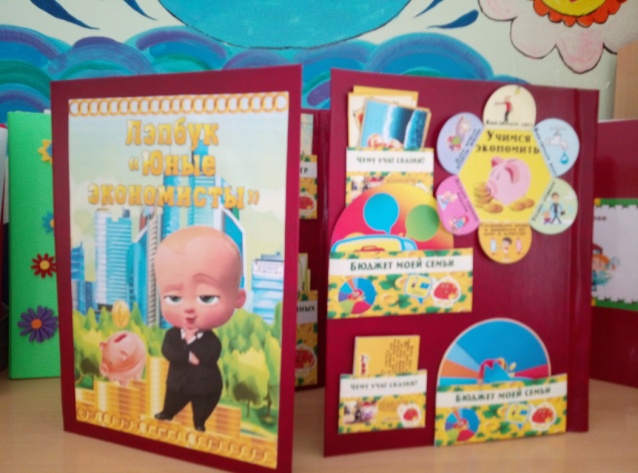 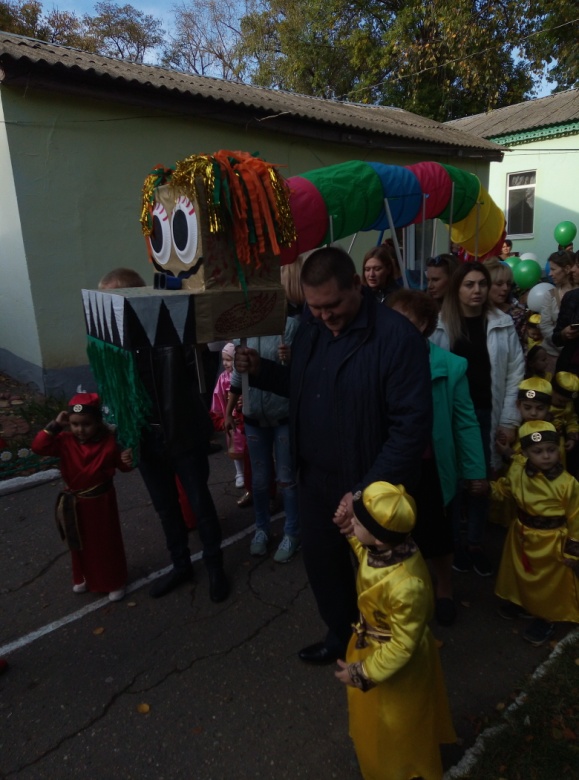 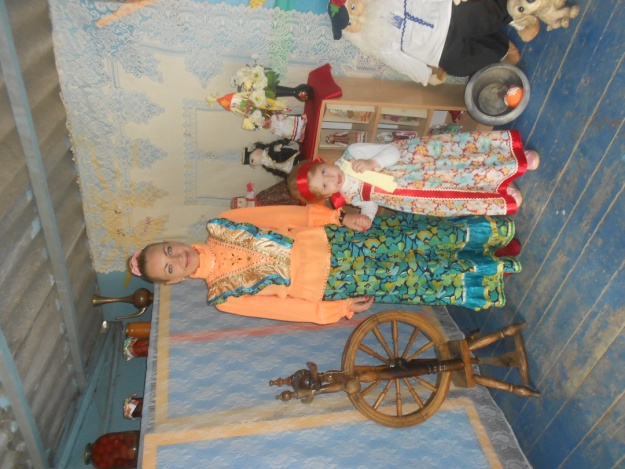 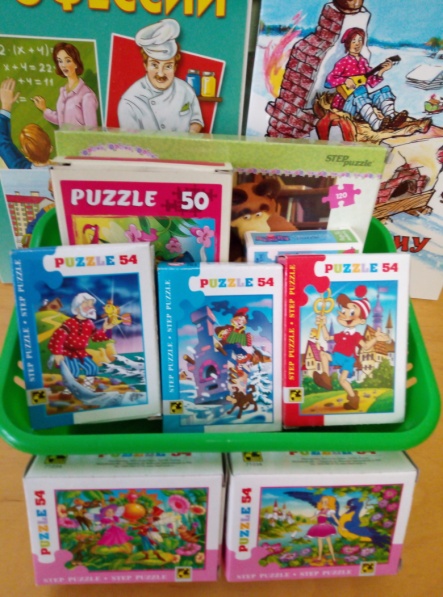 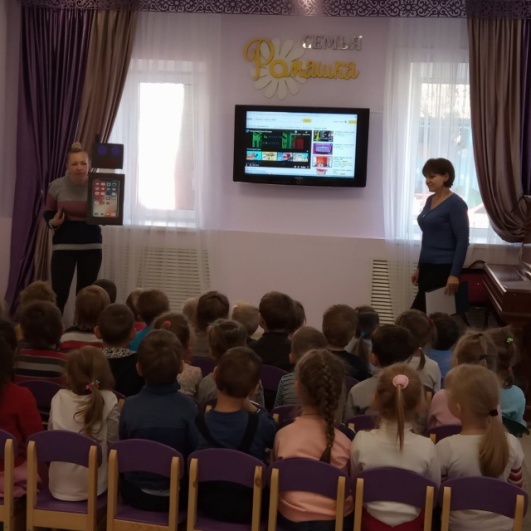 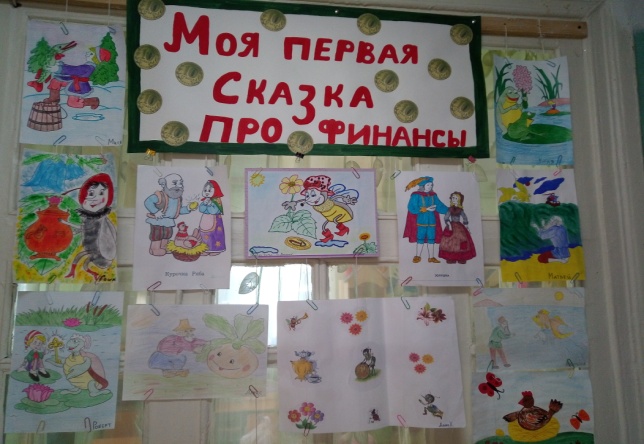 Использование ИКТ в образовательном процессе
Оформление материалов по различным направлениям деятельности, с использованием программ Microsoft Office, Word, Excel, в том числе при разработке планов и конспектов НОД, различного вида мероприятий, консультаций для родителей.
Создание презентаций в программе Power Point для повышения эффективности образовательной деятельности с детьми и педагогической компетенции у родителей в процессе проведения родительских собраний, праздничных мероприятий.
Использование презентаций и детских анимационных фильмов с целью информационного и научно-педагогического сопровождения образовательного процесса в группе, в подборе дополнительного познавательно – иллюстративного материала.
Оформление стендов, буклетов и визитной карточки группы.
Знакомство с периодикой, общения с коллегами, обмен опытом.
Размещение собственных методических разработок, публикаций, материалов в сети Интернет: https://4portfolio.ru/user/streltsovaoa-mail-ru
Принимаю участие в Интернет – сообществах.
Список используемых Интернет-ресурсов
ФОТОАРХИВ
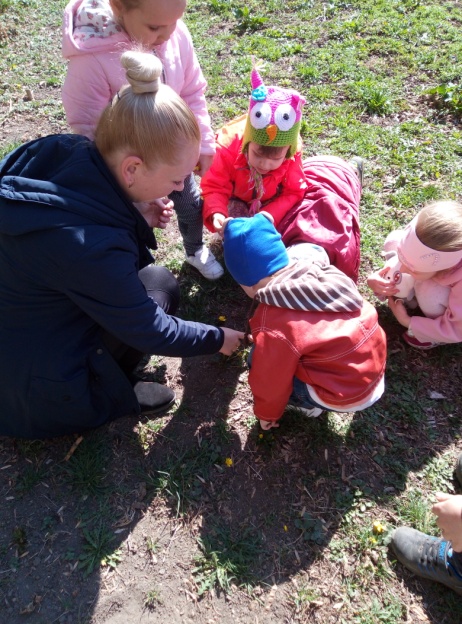 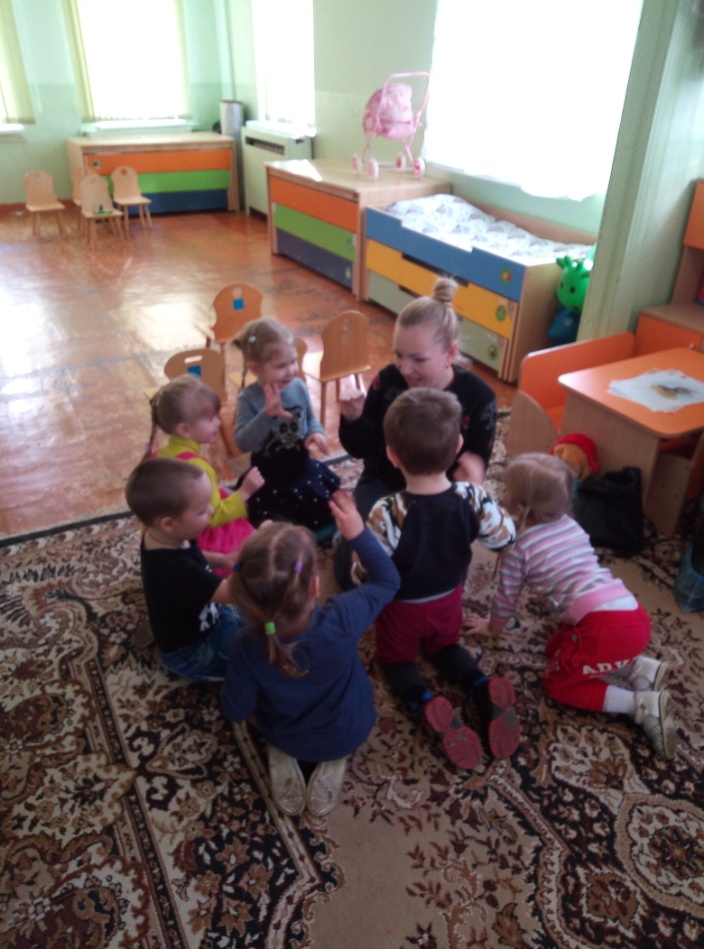 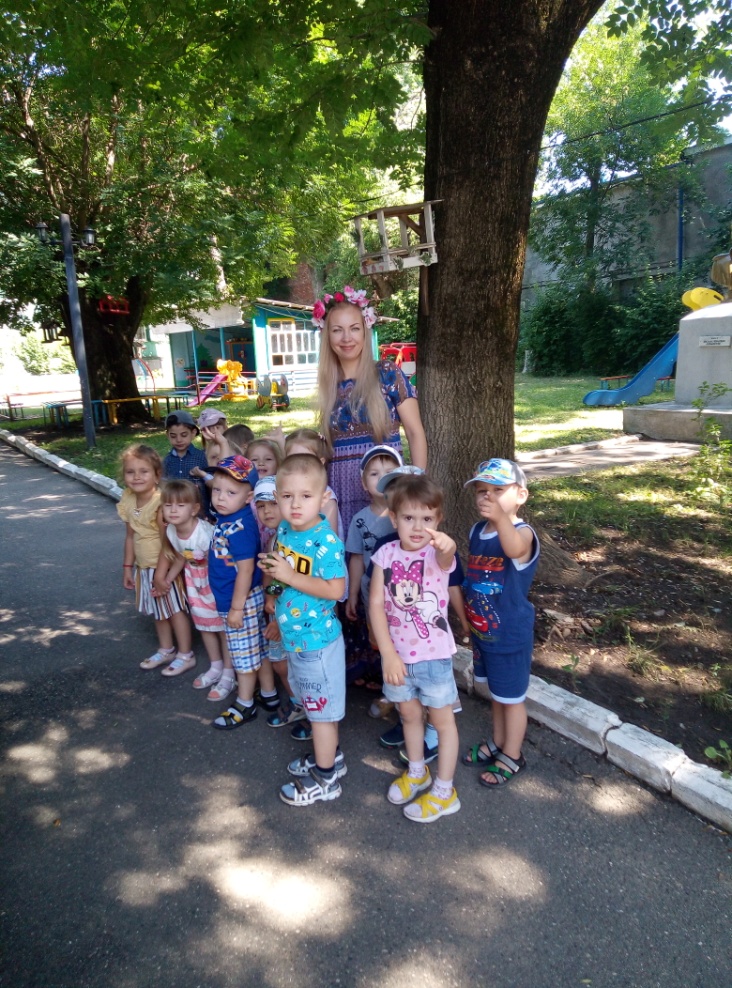 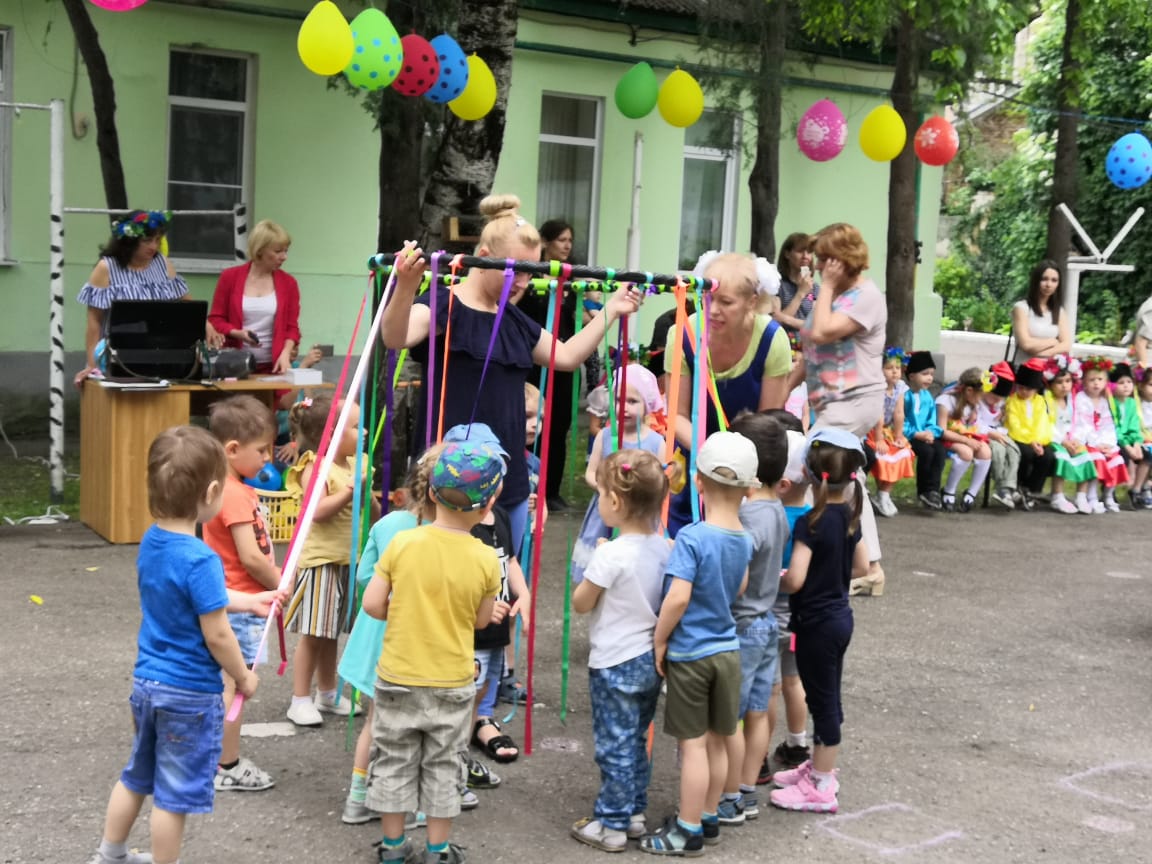 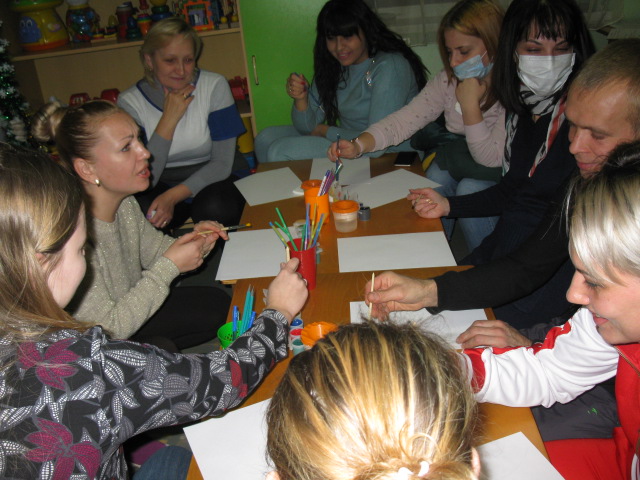